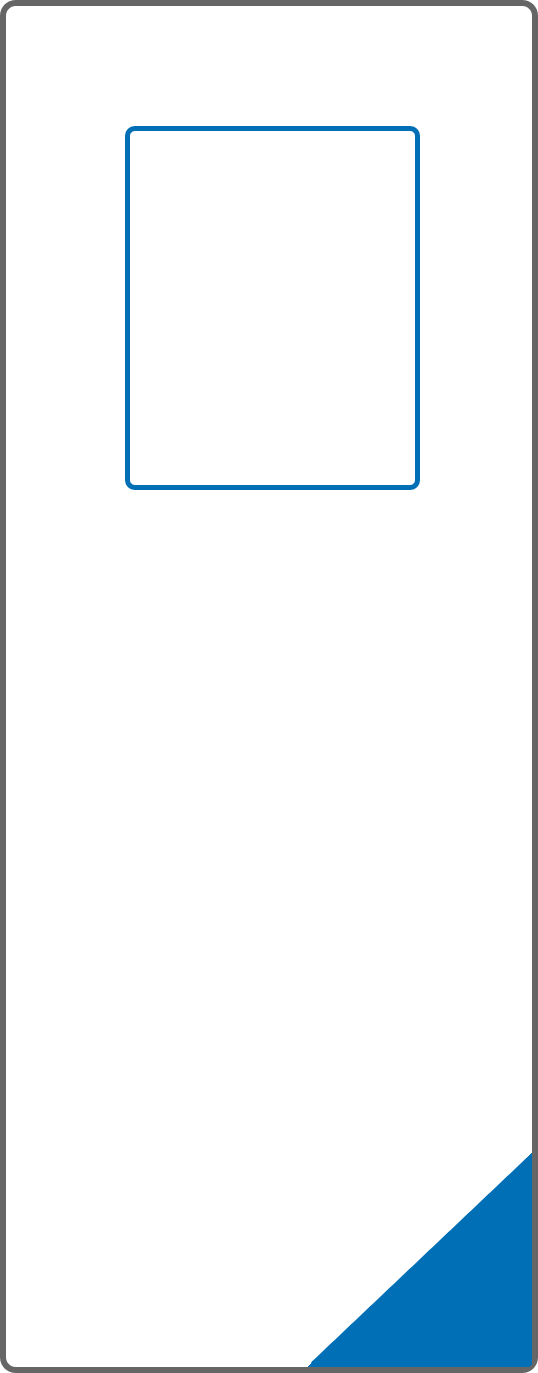 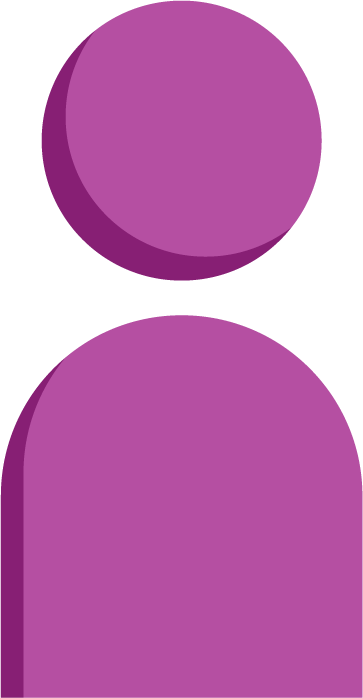 Introduce the sounds
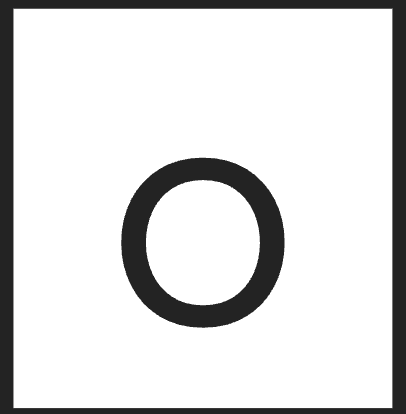 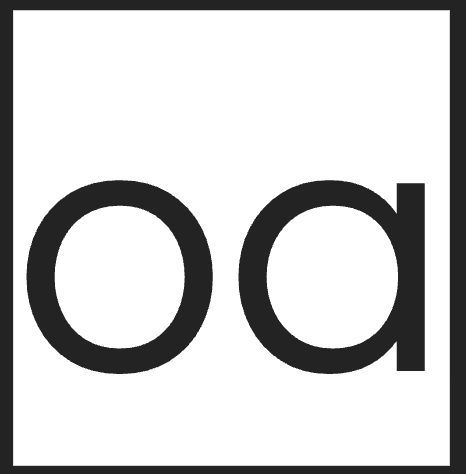 Open Syllable
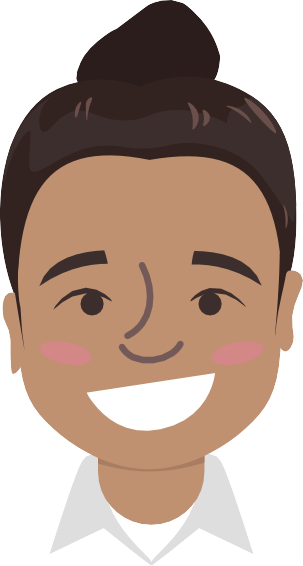 stone 
/s/ /t/ /ō/ /n/ = stone
It’s time to learn new sounds! 

We use the sound rule to help us read!
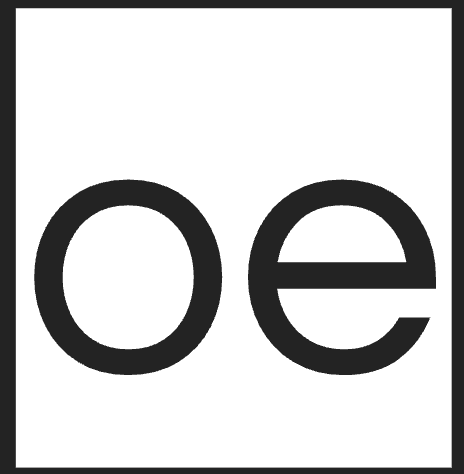 Bossy e
[Speaker Notes: See lesson plan for specific instructional guidance.

Introduce the Sound!
Say: Learning new sounds is so cool! Repeat our chant after me! 
"It's time to learn new sounds! 
We use the sound rule to help us read!"
Do: Say one sentence at a time of the Introduce the Sound chant and ask the students to repeat after you.
Say: Let's learn a super cool new rule today!

Say: Remember, we're learning all about the long vowel sounds and what spelling patterns we use to make the long vowel sound. What are all the ways we can make the long o sound?
Do: Allow students to answer. Be sure they list: bossy e spelling pattern, using o-e or o-a spelling pattern, open syllable ending in an o, and two consonants following an o. For example, when we see the word stone we say /s/ /t/ /o/ /n/ = stone.
Say: Wow! Excellent learning! We'll practice decoding in a minute.]
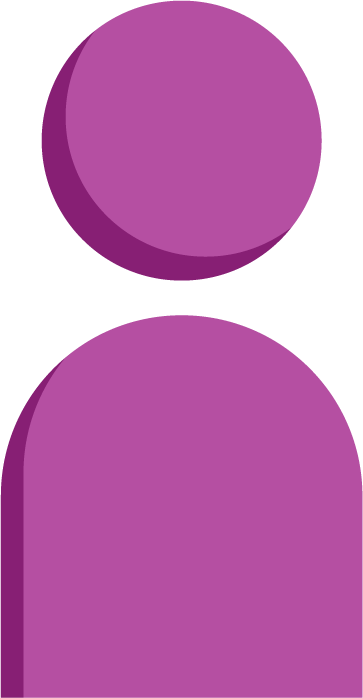 Introduce the sounds
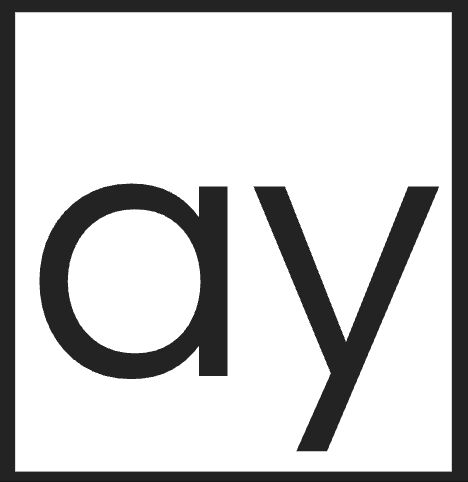 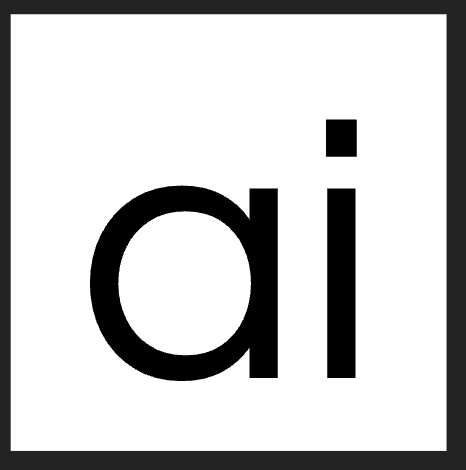 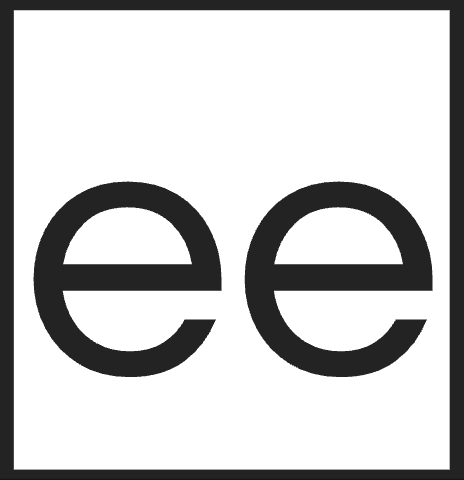 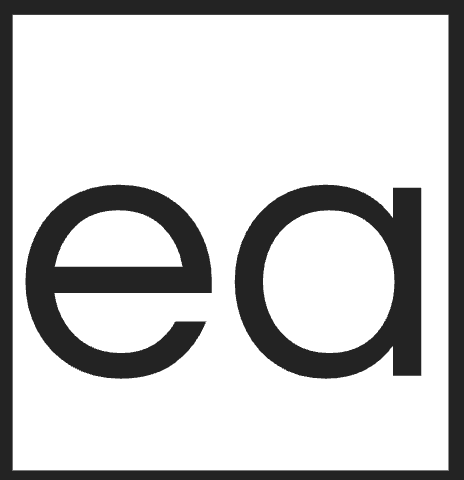 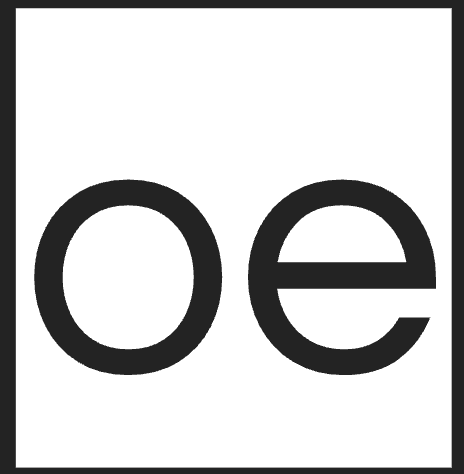 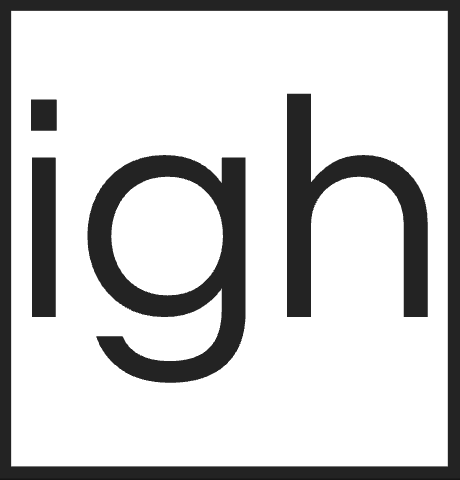 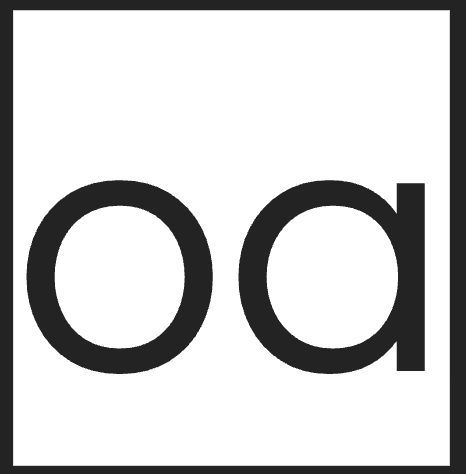 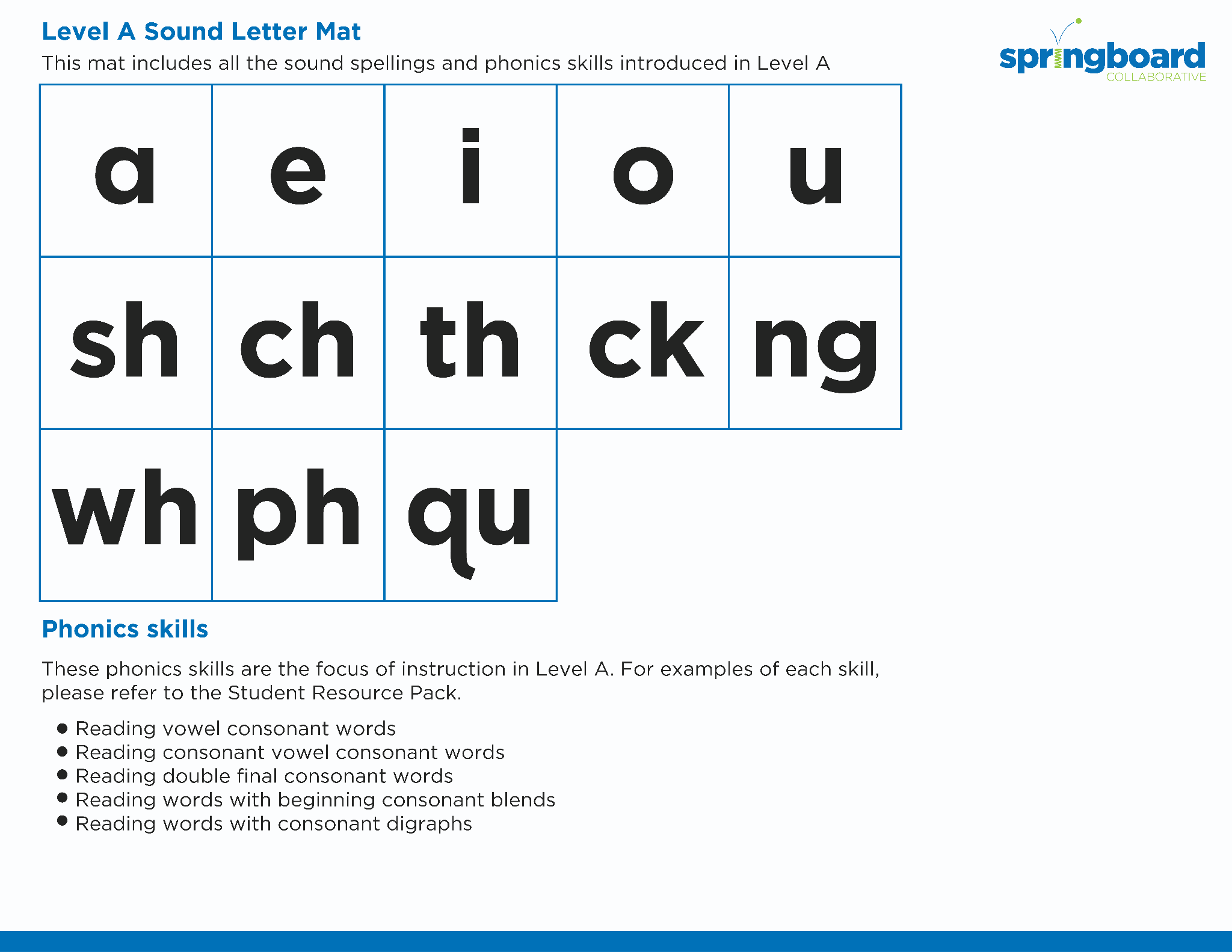 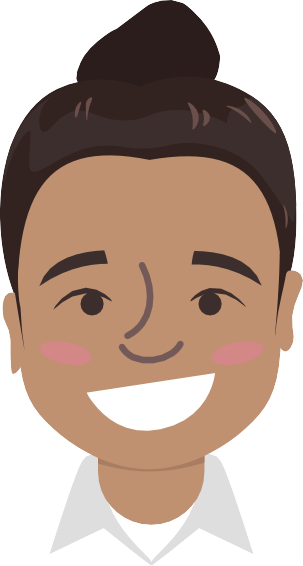 [Speaker Notes: See lesson plan for specific instructional guidance.

Introduce the Sound!
Say: Let's review all our sound letter cards.
Do: Flip through and review all the sound spelling cards students have learned so far. (Sound Letter Cards: a, e, i, o, u, wh, sh, ch, ng, ck, ph, qu, ai, ay, ee, ea, igh, c, g, oa, oe)
Say: Let's practice reading words!]
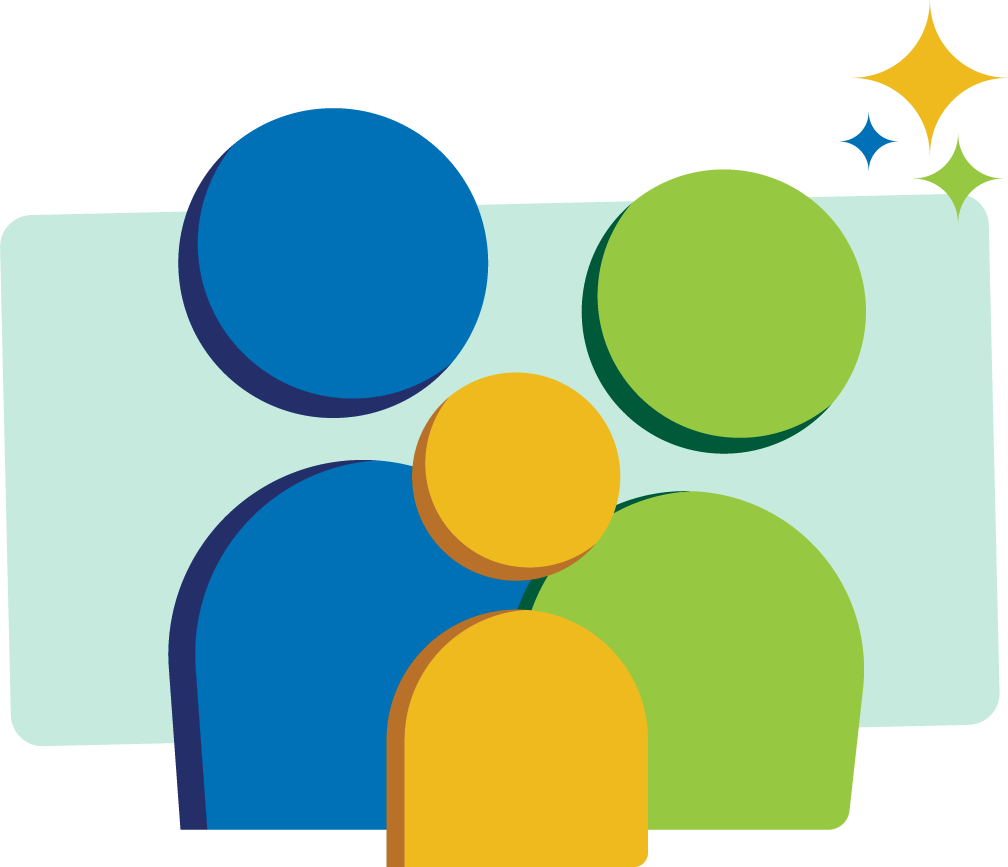 Blend 
the sounds
bold
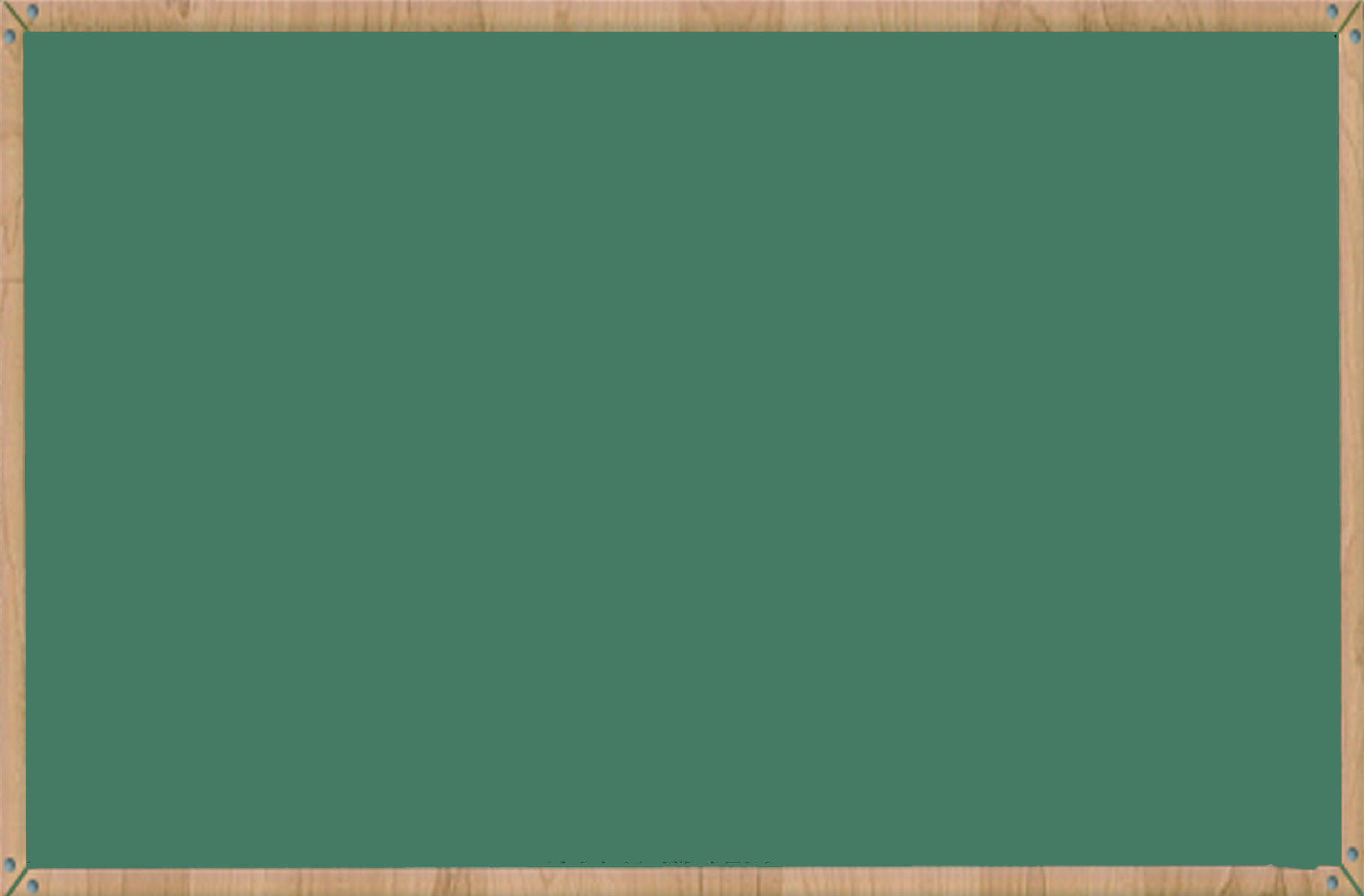 Family Activity
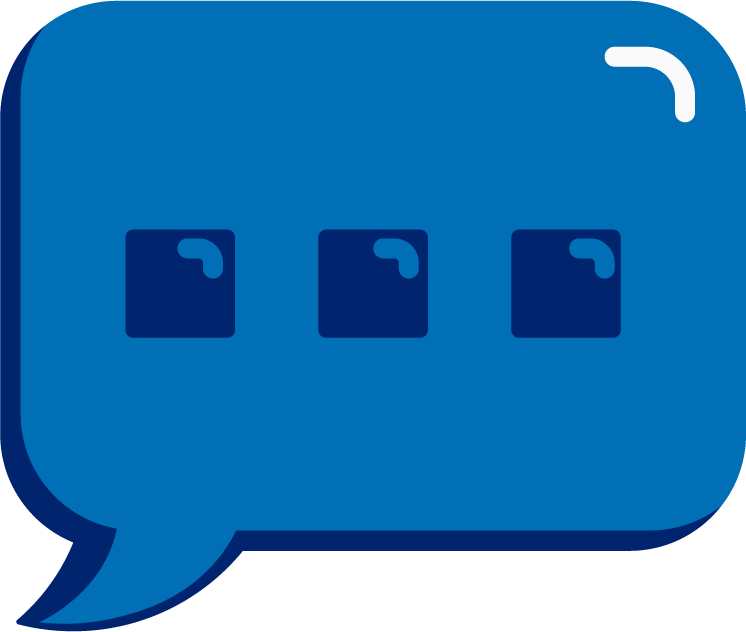 drove
It’s time to blend the sounds!

It’s time to blend the sounds to help us read the words smoothly!
[Speaker Notes: See lesson plan for specific instructional guidance.

Blend the Sounds!
Say: Blending sounds helps us read the words smoothly! Repeat our chant after me! 
"It's time to blend the sounds! 
It's time to blend the sounds to help us read the words smoothly!" 
Do: Say one sentence at a time of the Blend the Sounds chant and ask the students to repeat after you.
Say: Let's practice blending the sounds in some words today!

Say: When we blend the sounds in words, it helps us read the words smoothly. Let's try it. Let's blend some words!
Do: Point to the word bold.
Say: I notice this word has a consonant, vowel, consonant blend. Remember, an i or o followed by 2 consonants may make a long vowel sound. This is an o so I'll use the long vowel sound. Let's try it. /b/ /o/ /l/ /d/ = "bold". Let's segment and blend the word together now using our Double Decker Elkonin Boxes.
Do: Segment and blend the word bold using the Double Decker Elkonin Boxes.
Say: Why is this word read as "bold"?
Do: Listen as students explain consonant blends and the long vowel rule about 2 consonants.
Say: Smart explanations! Let's look at another word.
Do: Point to the word drove.
Say: What do you notice about this word?
Do: Listen as students explain that it has a consonant blend in the beginning and a silent bossy e at the end.
Say: Yes! Let’s try blending the word drove using your Double Decker Elkonin Boxes.
Do: Listen as students blend the word. Take notes on the students that may need reteaching and/or additional support.
Say: Yes! /d/ /r/ /o/ /v/ = "drove". Great thinking while blending the sounds today!]
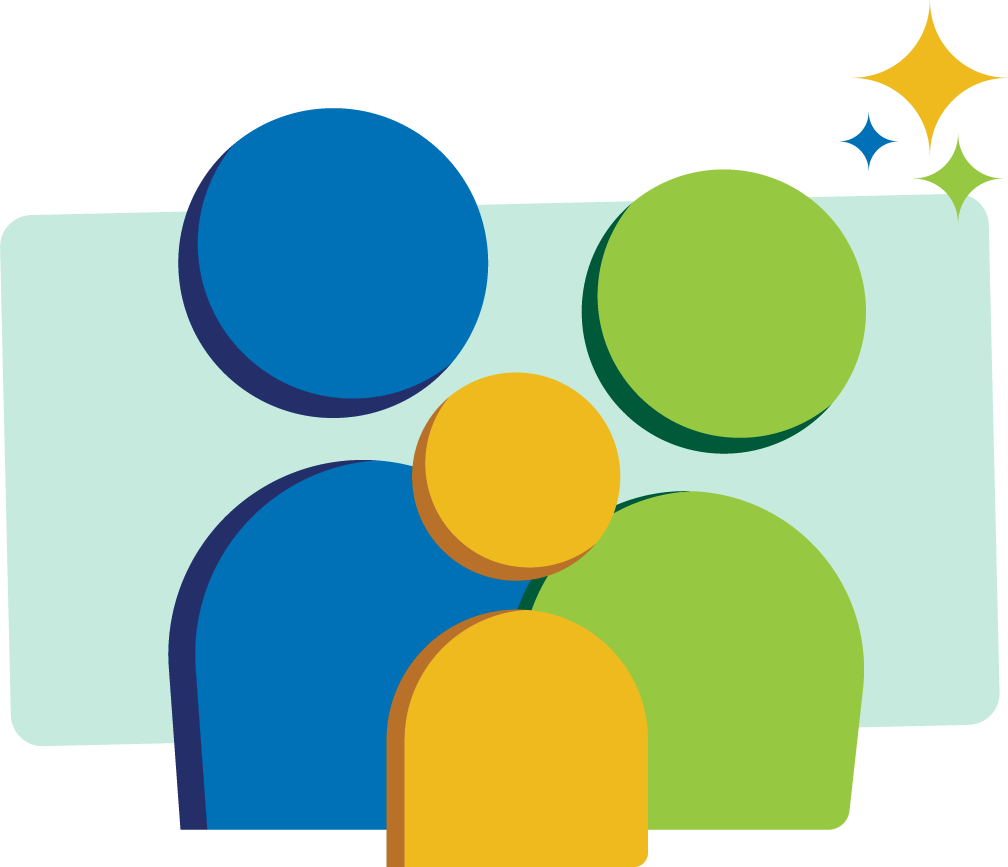 Read 
the words
poach
He told the child to float back to the boat.
goes
Family Activity
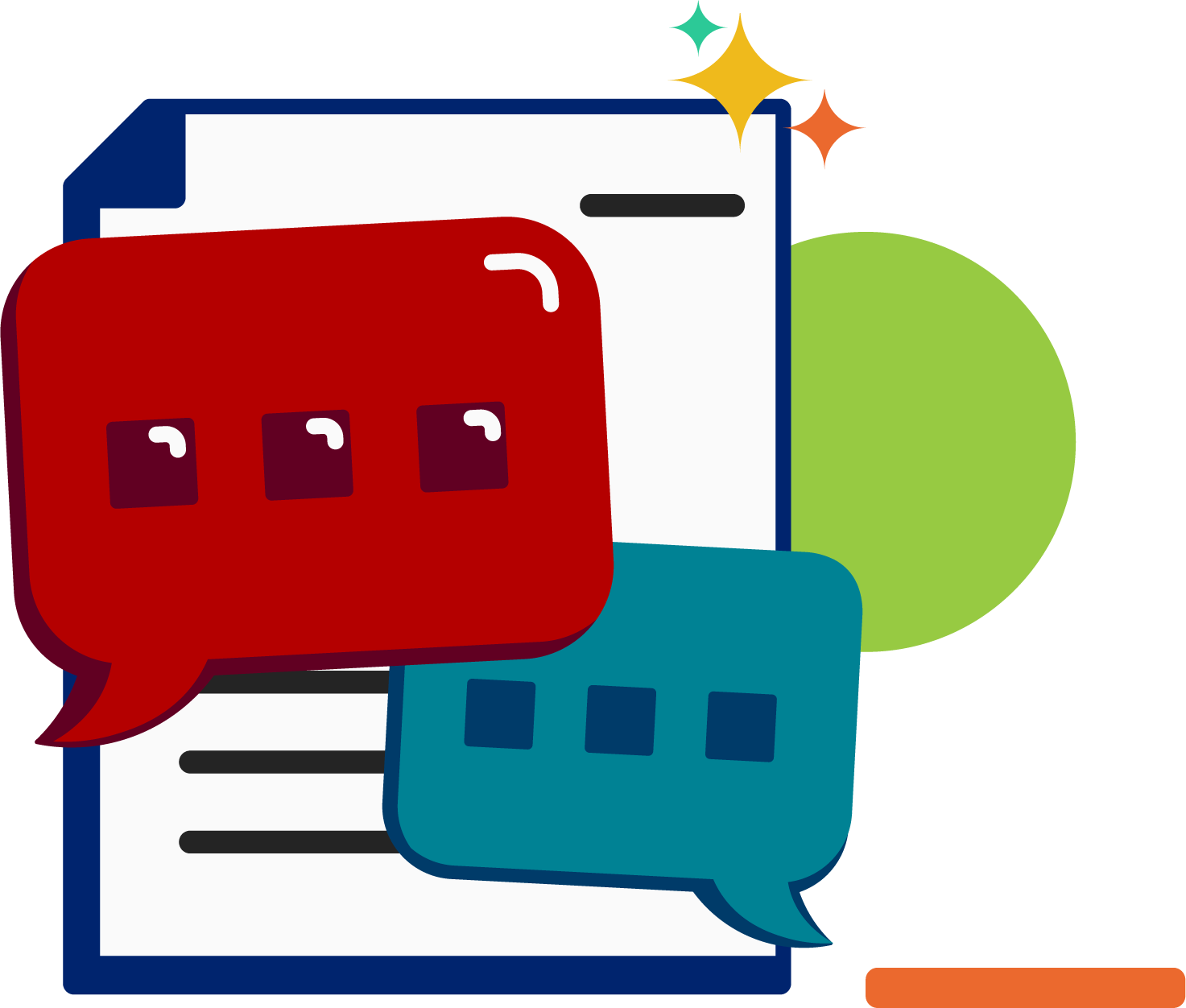 It’s time to read the words!
 
It’s time to read the words, so we can read smoothly, like we are speaking!
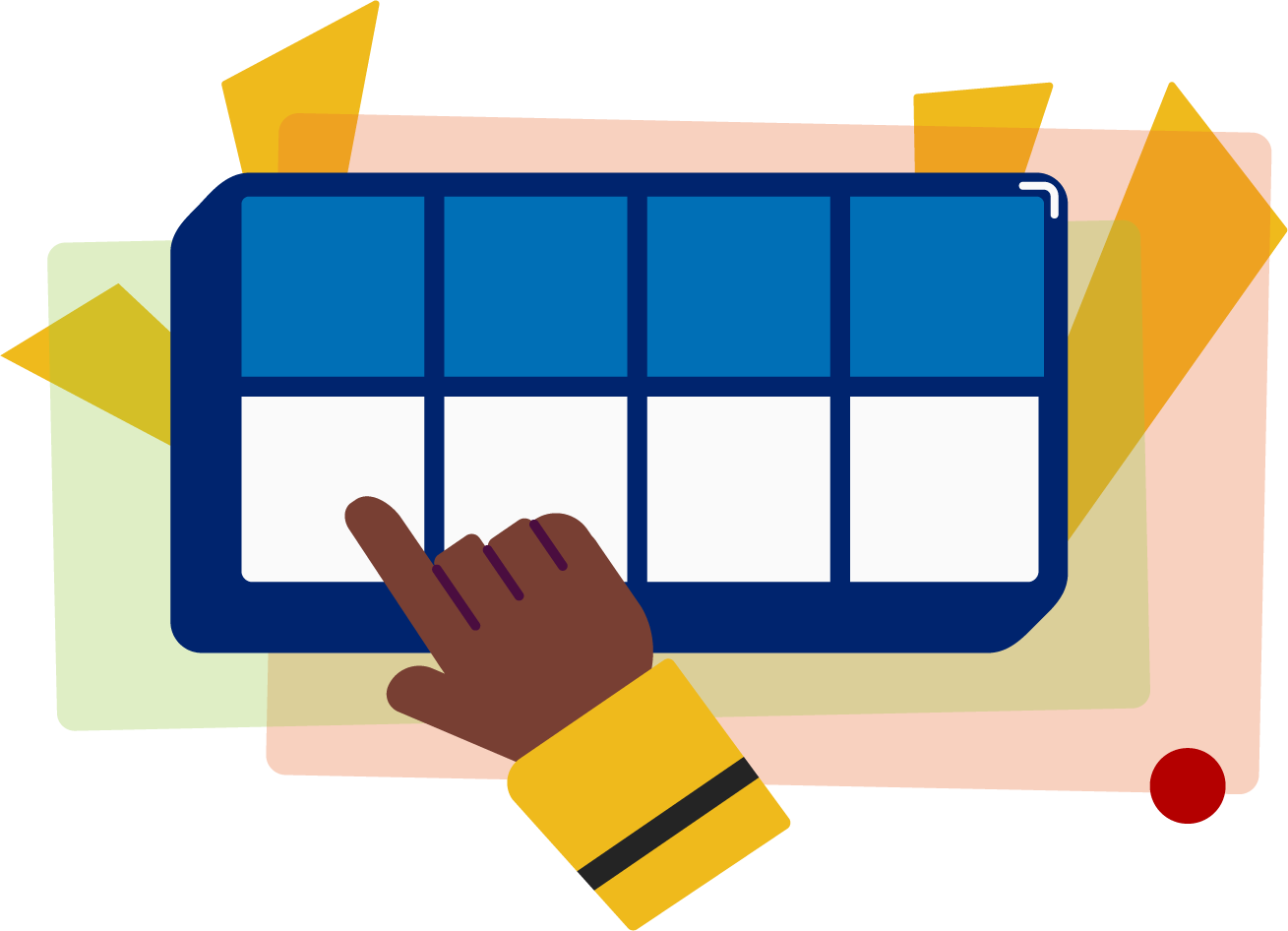 [Speaker Notes: See lesson plan for specific instructional guidance.

Read the Words!
Say: When we practice reading the words, it can help us read the words faster and faster. This helps us learn to read smoothly like when we are speaking! Repeat our chant after me! 
"It's time to read the words! 
It's time to read the words, so we can read smoothly, like we are speaking!" 
Do: Say one sentence at a time of the Read the Words chant and ask the students to repeat after you.
Say: Let's practice reading words today!

Say: We are going to read the words. When we practice reading the words, it helps us read faster and faster. This helps us focus on what we can learn from the words. Let's look at the first word.
Do: Point to the word poach.
Say: When we read this word, we look to see what spelling pattern it uses so we know what vowel sound to make. I see a consonant, the vowel pair o-a, and a consonant digraph, c-h. Underline them! I know the vowel pair o-a says /o/. Let's try. Your turn using the Double Decker Elkonin Boxes.
Do: Listen as students read the word. Take notes on the students that can accurately articulate the sounds and read the word, and students that may need reteaching and/or additional support.
Say: Yes, the word is "poach". /p/ /o/ /ch/ = "poach". Let's look at the next word. How would you read this word? Use the Double Decker Elkonin Boxes.
Do: Point to the word goes.
Say: Look at this spelling pattern! What do you see?
Do: Listen as students read the word. Take notes on the students that can accurately articulate the sound and read the word, and students that may need reteaching and/or additional support.
Say: Yes, the word is "goes".
Do: Display the sentence: He told the child to float back to the boat.
Say: Take a couple minutes to read this sentence with your partner. All of the words follow rules you've learned or are High Frequency Words you've learned. Raise your hands when you have the whole sentence read and I'll come listen. You can do it!
Do: Monitor and assist. You may support by asking students to recognize the spelling pattern, prompting students to use the long or short vowel sound, asking students to underline letters that stick together, etc.
Say: I'll read it aloud as you read it with me.
Do: Read sentence.
Say: Those brains are growing!]
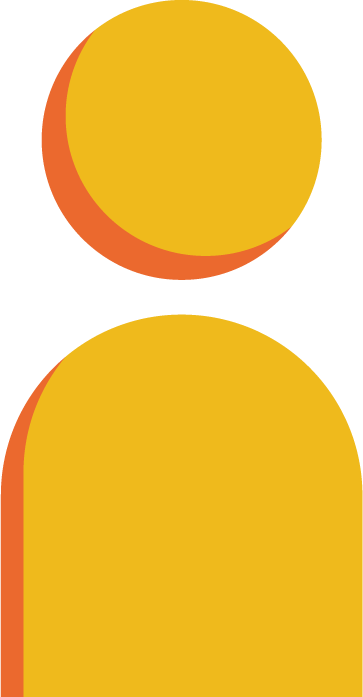 Decode
the words
soft						 so
those			   slope					poach			 woe  				post
fold					   pond
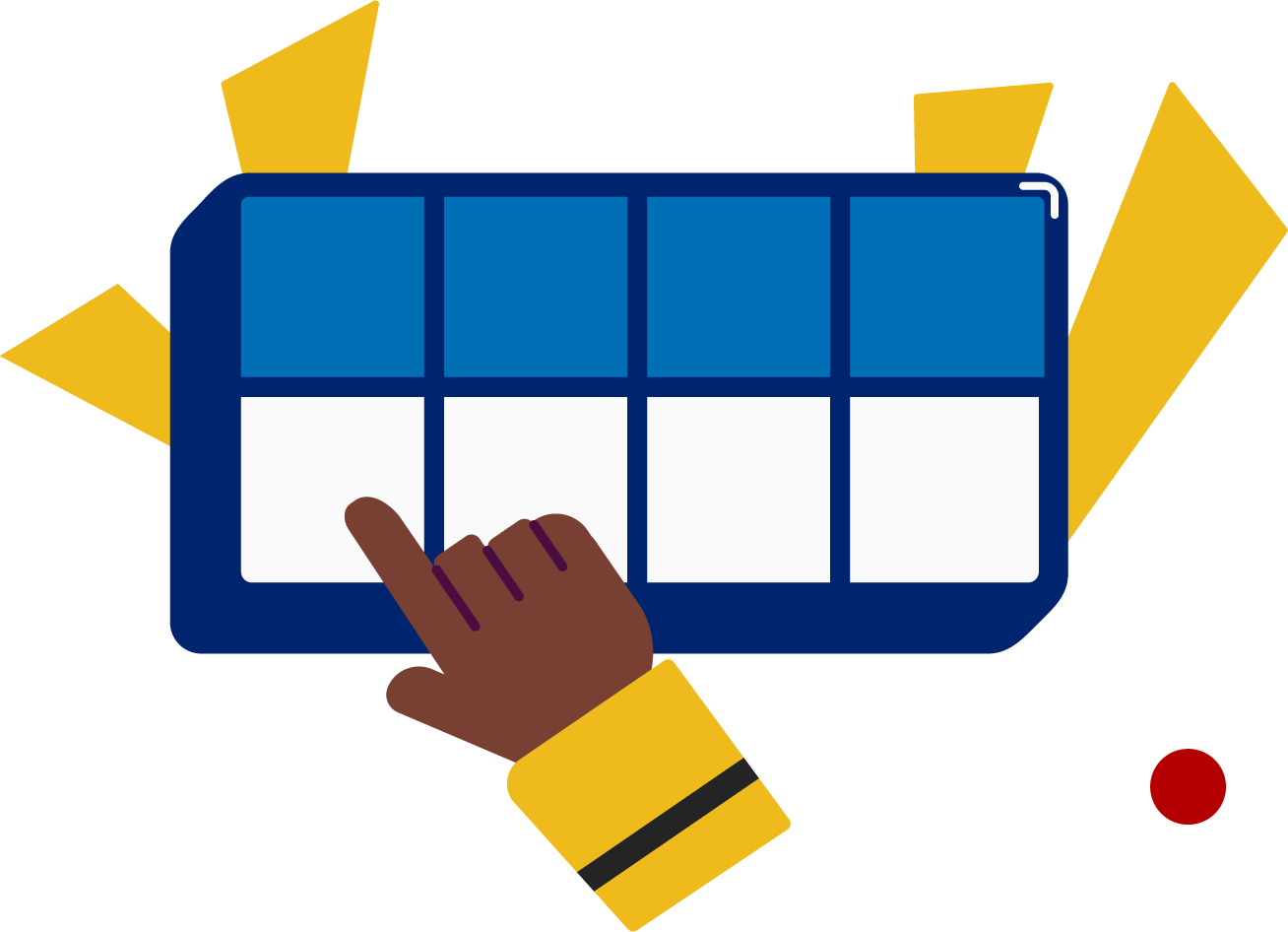 It’s time to decode the sounds in the words!

It’s time to decode the sounds in the words so 
we can read the words!
[Speaker Notes: See lesson plan for specific instructional guidance.

Decode the Words!
Say: Decoding is when you break up the sounds in a word and read each sound one at a time. Then you blend the sounds together to read the word! Repeat our chant after me! 
"It's time to decode the sounds in the words! 
It's time to decode the sounds in the words so we can read the words!" 
Do: Say one sentence at a time of the Decode the Words chant and ask the students to repeat after you.
Say: Let's practice decoding the sounds in words today!

Say: We are going to decode the words. Remember, decoding is when you break up the sounds in a word and read each sound one at a time. Then you blend the sounds together to read the word! When we decode the sounds in words, it helps us read the words correctly.
Say: Look at our words for today.
Do: Point to the words.
Say: First, look at the spelling pattern to decide what vowel sound to use. Underline anything that sticks together! Next, say each sound. Finally, blend the sounds together to read the words.
Do: Partner students.
Say: You and your partner work together to decode these words (soft, so, those, slope, poach, woe, post, fold, pond). I'll be by to listen. Use your Double Decker Elkonin Boxes.
Do: Listen as students decode the word. Take notes on the students that can accurately articulate the sounds and read the word, and students that may need reteaching and/or additional support.
Say: Excellent work applying our rules to decoding words today!]
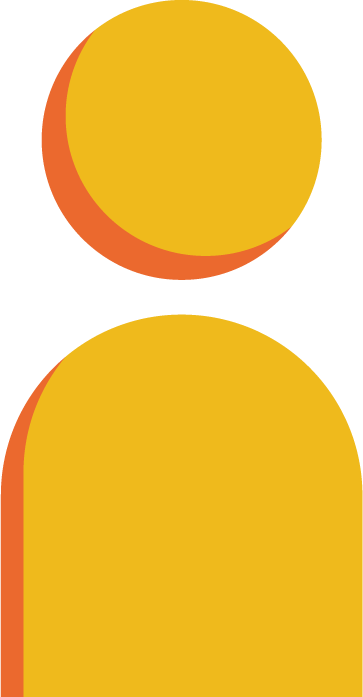 Spell 
the words
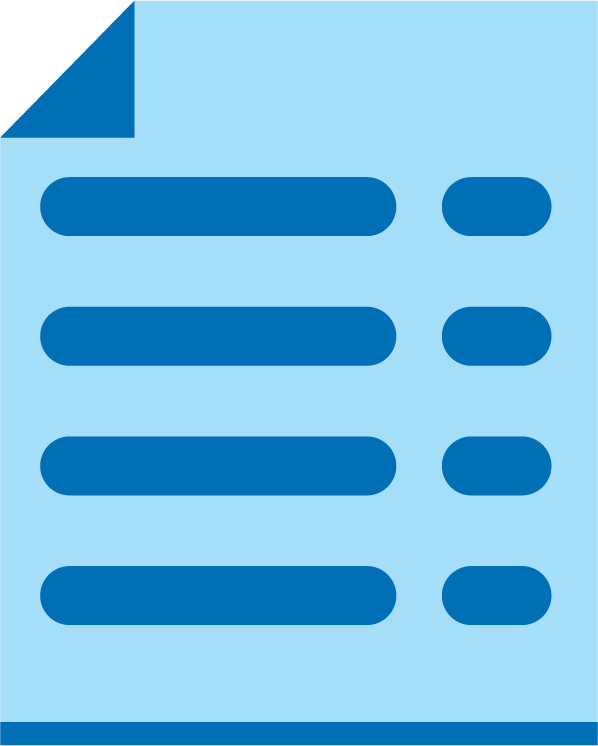 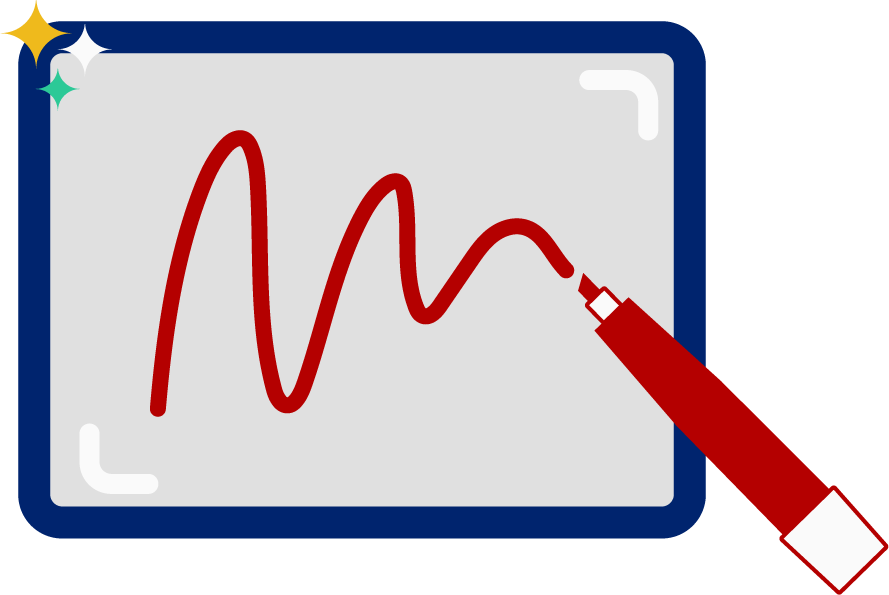 [Speaker Notes: See lesson plan for specific instructional guidance.

Follow the directions to administer the Formative Assessment for Level B, Unit 4.]
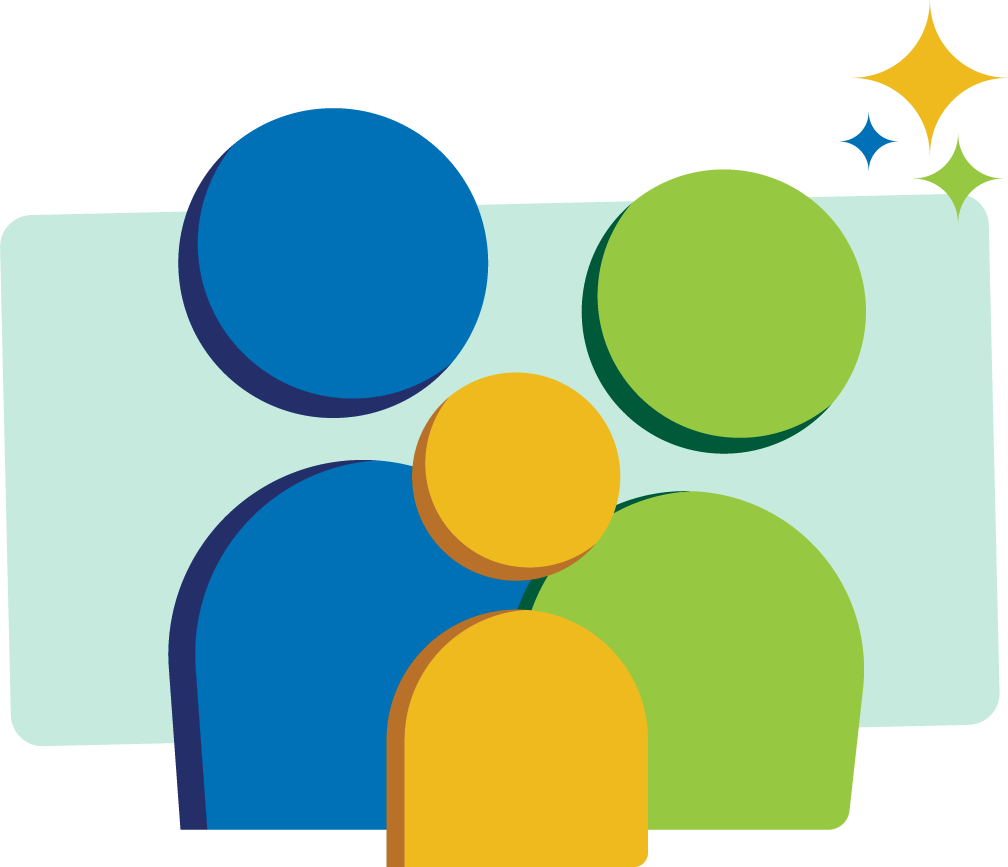 High 
Frequency 
Words
Family Activity
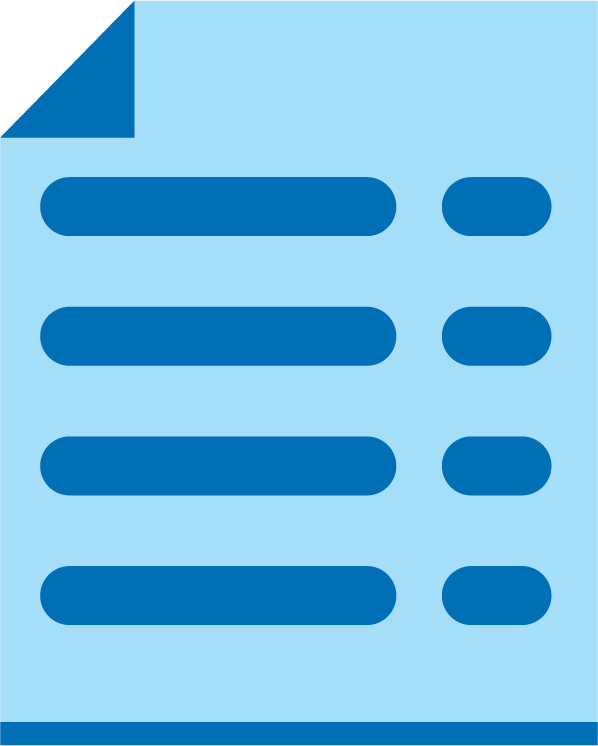 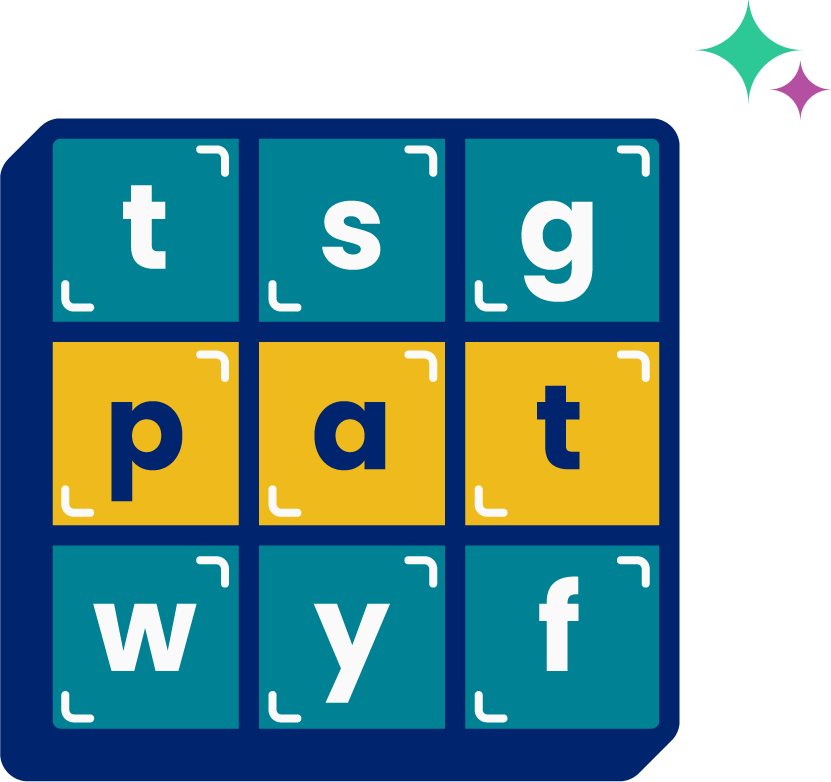 [Speaker Notes: See lesson plan for specific instructional guidance.

Given that you need to administer Level B, Unit 4 Formative Assessment, there is no new HFW. If you have time, review previously taught words.]